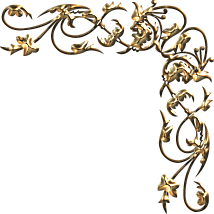 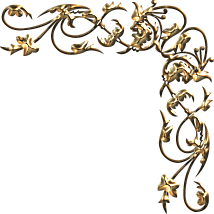 Урок  гра
Нажити багато грошей – хоробрість,                                                           зберегти їх – мудрість,                                                           а уміло витратити – мистецтво.
	                  Б. Авербах
ЮНІ  БІЗНЕСМЕНИ
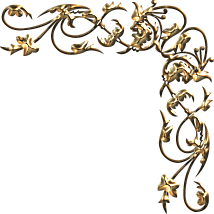 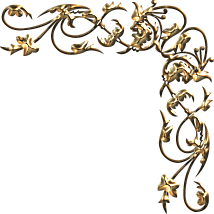 Онлайн
Виконуючи завдання цього уроку, ви будете:
Знати: такі економічні поняття як «капітал», «вартість», «банк» і т.д.
 Розуміти: як розподілити «капітал» в залежності від своїх знань. 
Уміти: оволодіти елементарним практичним матеріалом з курсу фінансової грамотності.
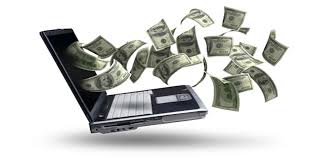 Правила гри.
У грі беруть участь дві (i більше) команди, кожна з яких являє собою правління банку. Гравці кожної команди вибирають президента банку (тобто капітана команди). 
 Президент (капітан команди) має право приймати остаточне pішення з даного завдання гри. 
 Командам пропонується по черзі вибирати собі завдання різної вартості (наприклад від 5 до 20 тисяч) в залежності від складності. 
 Стартовий капітал команди 50 тисяч. 
Якщо команда дає правильну відповідь, то ії капітал збільшується на вартість завдання. Якщо відповідь неправильна, то: А) капітал зменшується на 50% вартості завдання, якщо друга команда не зможе відповісти вірно; Б) капітал зменшується на 100% вартості завдання, якщо друга команда дає правильну відповідь. 
Команда може продати своє завдання супернику або купити його завдання за взаємною згодою
. На обдумування завдання дається від 1 до 5 хв в залежності від складності. 
. Гра вважається закінченою, якщо одна із команд збанкрутує або закінчить всі завдання. 
 Переможцем оголошується той, в чиєму банку буде більше «грошей» по закінченні гри.
Список завдання 
і приблизна їх вартість:
Настінний годинник з боєм відбиває повні години і одним ударом кожні nівгодини. Скільки ударів на добу робить годинник?
Відповідь: 180 ударів.
 [12 тисяч)
Список завдання 
і приблизна їх вартість:
Напишіть дев'ять цифр 1, 2, 3, , 9. Не змінюючи порядку цих цифр, розставте між ними знаки «+» або
 «-»   так, щоб в результаті отримати 100.
Відповідь: 100 123-45-67 +89. [10 тисяч)
Список завдання 
і приблизна їх вартість:
Як потрібно розставити знаки «+» в запису 9,8, 7, 6, 5,4, 3, 2, 1, щоб отримати суму, яка дорівнює 99?
Відповідь: 9 + 8+7+65+4+3+2+1 99. (8 тисяч)
Список завдання 
і приблизна їх вартість:
Яке число ділиться без остачі на будь-яке ціле число, відмінне від нуля?
Відповідь: 0. [5 тисяч)
Список завдання 
і приблизна їх вартість:
Знайдіть число, третина і одна четверта якого дорівнюють 21.
Відповідь: 36. [15 тисяч)
Список завдання 
і приблизна їх вартість:
Використовуючи всі дев'ять цифр 1 0 (кожну із яких можна застосовувати тільки один раз), запишіть можливе найменше число.
Відповідь: 1 023 456 789. [5 тисяч]
Список завдання 
і приблизна їх вартість:
Хлопчик купив дві книги, причому перша на 50% дорожча другої. На скільки відсотків друга книга дешевша першої?
Відповідь: на 33%. [20 тисяч]
Список завдання 
і приблизна їх вартість:
Коли ділене і частка рівні між собою?
Відповідь: коли дільник дорівнює 1 або ділене доpівнюе 0. [5 тисяч]
Список завдання 
і приблизна їх вартість:
З двох селищ назустріч один одному виїхали два велосипедиста: перший зі швидкістю 20км/год, а другий-15 км/год. Чому буде дорівнювати відстань між ними за 2 години до зустрічі?
Відповідь: 70 км. [12 тисяч)
Список завдання 
і приблизна їх вартість:
. До даного трьохзначного числа приписують точно таке ж отримане число ділять на дане. Якою буде частка?
Відповідь: 1001. [8 тисяч)
Список завдання 
і приблизна їх вартість:
Кожне із трьох натуральних чисел поділили на їх суму, отримані числа додали. Що отримали в результаті?
Відповідь: 1. [10 тисяч]
Список завдання 
і приблизна їх вартість:
Годинник  з боєм відбивають один удар за одну секунду. Скільки часу потрібно годиннику, щоб відбити 12 годин?
Відповідь: 11 секунд. [10 тисяч)
Кінець гри